Kaasulaskut
Kaasumaiset aineet reaktioyhtälöissä
Ongelmia
Kaasun punnitseminen on vaikeaa
Kaasun määrään vaikuttaa sen tilavuus, lämpötila ja paine
Ideaalikaasun tilanyhtälö
Esim.
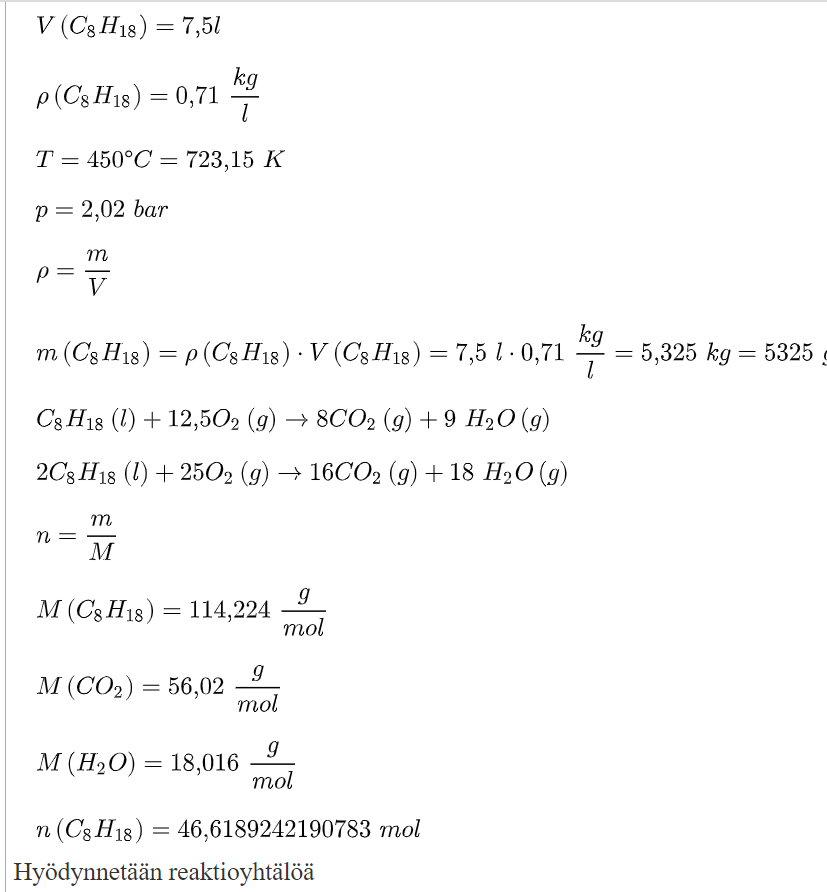 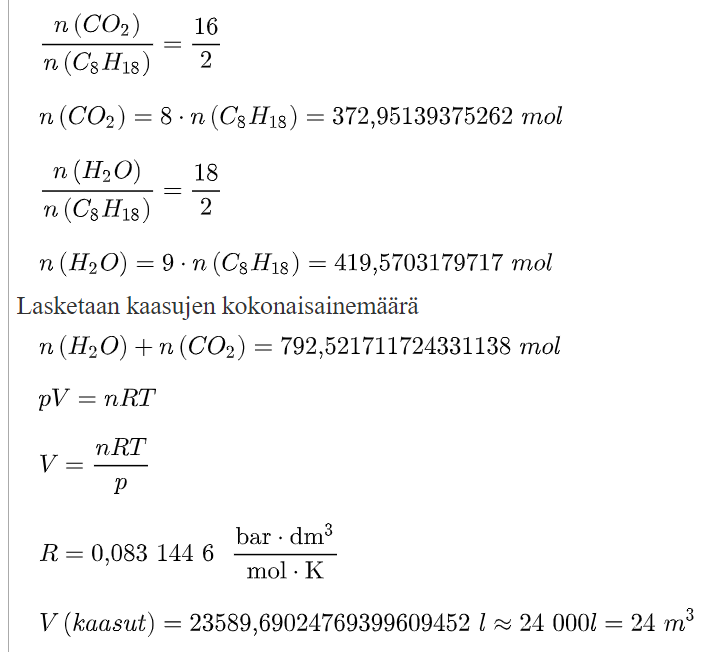 NTP-olosuhteet
STP-olosuhteet
Kaasun muodostus taulukko
Tehtäviä
S. 89  T 1.29, 1.30, 1.31, 1.33